Alpha-bungarotoxin: zašto su ježevi otporni na zmijski otrov a mi ne
IZRADILE: Jurja Bratko,Natalija Bosnar9.12.2019.
nikotinski acetilkolinski receptor (AChR)
ligand - acetilkolin (ACh)
lokacija: - SREDIŠNJI ŽIVČANI SUSTAV                - PERIFERNI ŽIVČANI SUSTAV                - MIŠIĆI neuromuskularna sinaspa – motorička komunikacija živaca i mišića
α-neurotoksini : α-bungarotoksina (α-BTX)            - inhibicija AChR na živčano-mišićnom spoju
nikotinski acetilkolinski receptor s vezanim α-BTX
OTPORNOST NA ZMIJSKI OTROV
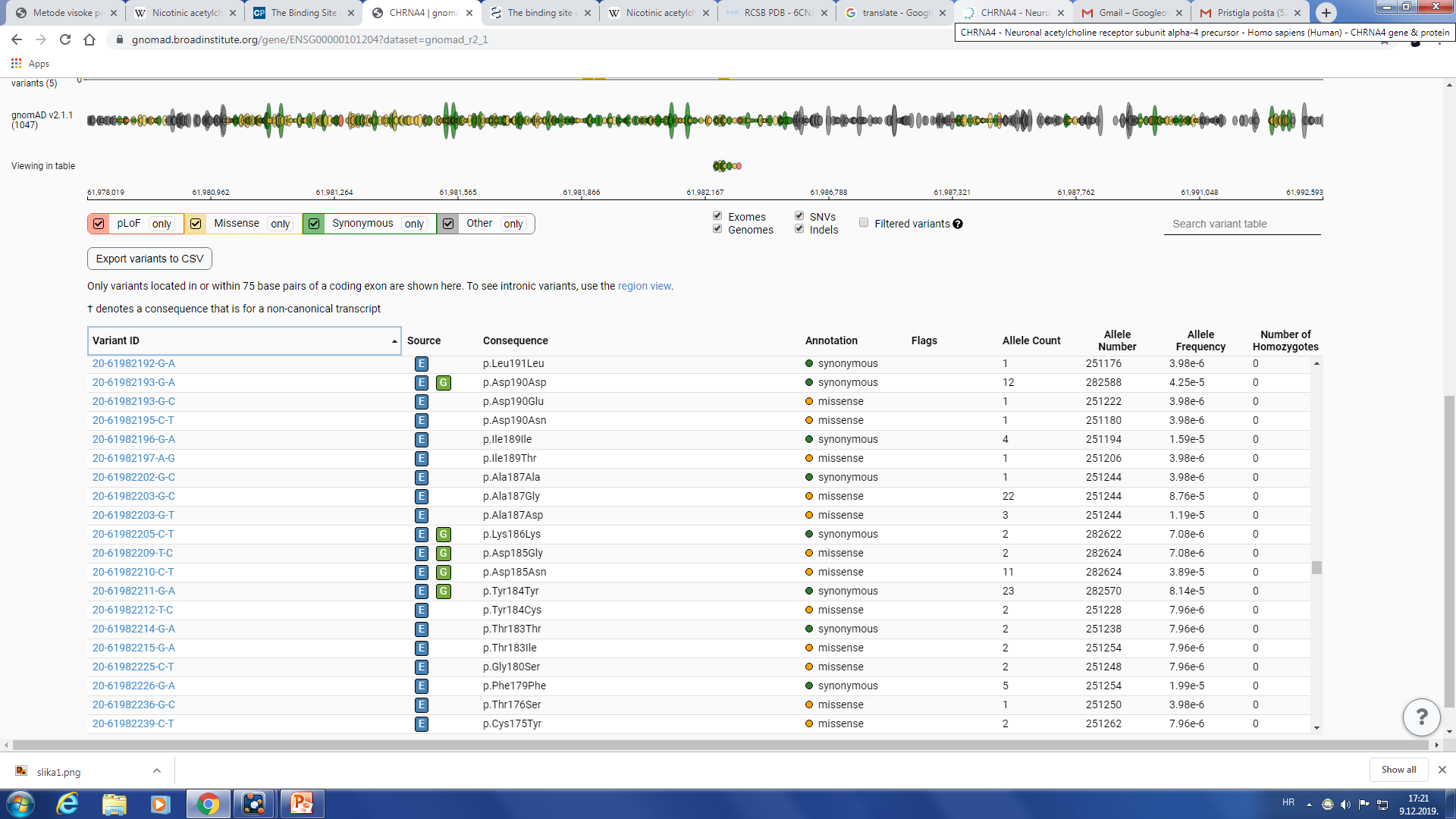